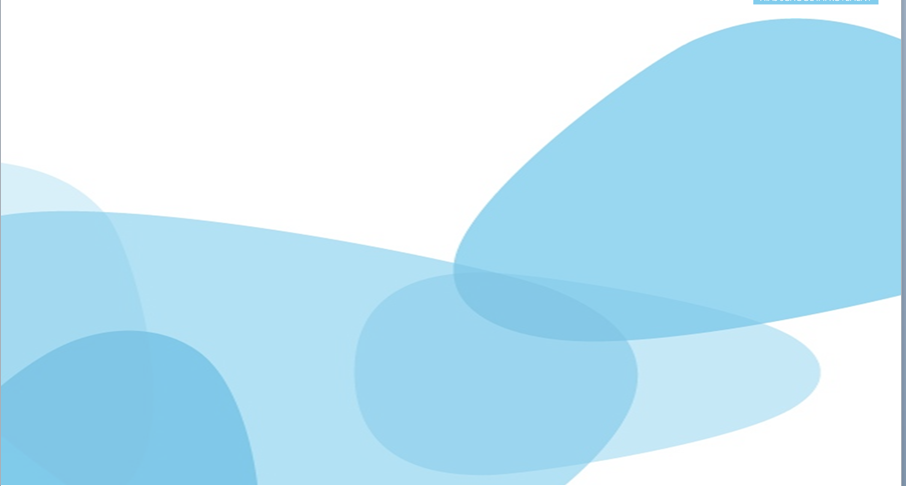 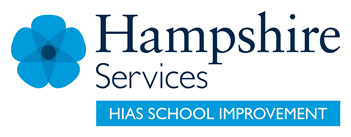 HIAS Blended Learning Resource
Year 7
Properties of Polygons (unit 7.8)
This unit is about two-dimensional shapes. Standard labelling conventions are introduced, and students learn to accurately construct points, lines and polygons. They pay attention to the symmetry and angles (internal and external) of polygons when constructing them and learn about congruence. They learn how to calculate the perimeter and area of 2-D shapes.The accurate use of vocabulary and conventions is a focus in this unit.

This set of problems is about the perimeters of polygons
HIAS maths  Team
Spring 2021
Final version

© Hampshire County Council
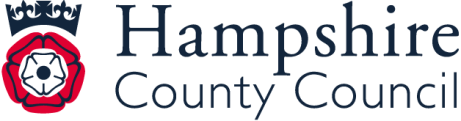 HIAS Blended Learning Resource
These slides are intended to support teachers and students with a blended approach to learning, either in-class or online. The tasks are intended to form part of a learning journey and could be the basis of either one lesson or a short sequence of connected lessons. 

Teachers should delete, change and add slides to suit the needs of their students. Extra slides with personalised prompts and appropriate examples based on previous teaching may be suitable. When changing the slide-deck, teachers should consider:
Their expectations for the use of representations such as bar models, number lines, arrays and geometric diagrams.
Which strategies and methods students should use and record when solving problems or identifying solutions. This could include a range of informal jottings and diagrams, the use of tables to record solutions systematically and formal or informal calculation methods.

Teachers may also wish to record a ‘voice over’ to talk students through the slides.
HIAS Blended Learning Resource
HIAS Blended Learning Resource
15 cm
7.5 cm
Not drawn accurately
What is the perimeter of this parallelogram ?
[Speaker Notes: Solution
15 + 15 + 7.5 + 7.5 = 45cm]
HIAS Blended Learning Resource
x cm
33 cm
Not drawn accurately
Here is a parallelogram

The length is twice the width

The width is 33cm 

What is the perimeter of this parallelogram ?
[Speaker Notes: Solution
33 + 33 + 66 + 66 = 198 cm]
HIAS Blended Learning Resource
47 cm
x cm
Not drawn accurately
Here is a parallelogram

The length is twice the width

The length is 47 cm 

What is the perimeter of this parallelogram ?
[Speaker Notes: Solution
Width = 47/2 = 23.5cm
47 + 47 + 23.5 + 23.5 = 141 cm]
HIAS Blended Learning Resource
12.5 cm
14 cm
Not drawn accurately
Here is a trapezium

The top edge measures 12.5cm

The base is twice the top edge

What is the perimeter of this trapezium ?
[Speaker Notes: Solution
Base = 2 x 12.5 = 25cm
12.5 + 25 + 14 + 14 = 65.5 cm]
HIAS Blended Learning Resource
n cm
Not drawn accurately
Here is a rhombus

Each side measures n cm

If n = 4cm

What is the perimeter of this rhombus ?
[Speaker Notes: Solution
4 x 4 = 16cm]
HIAS Blended Learning Resource
n cm
Not drawn accurately
Here is a rhombus

Each side measures n cm

If the perimeter of this rhombus is 38cm , what is the value of ‘n’ in cm ?
[Speaker Notes: Solution
38 /  4 = 9.5 cm]
HIAS Blended Learning Resource
n cm
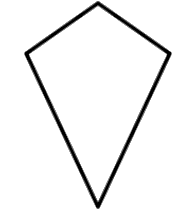 (n + 1 )cm
Not drawn accurately
Here is a kite

If n = 10cm , what is the perimeter of the kite?
[Speaker Notes: Solution
10 + 10 + 11 + 11 = 42cm]
HIAS Blended Learning Resource
n cm
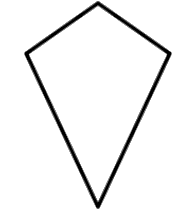 Hint: 
Write an equation in n for the perimeter
(label the sides and add together)
(n + 1 )cm
Not drawn accurately
Here is a kite

If the perimeter of the kite is 42cm, what is the value of n?
[Speaker Notes: Solution
Perimeter = 4n + 2 = 42 ; 4n = 40 ; n = 10cm]
HIAS Blended Learning Resource
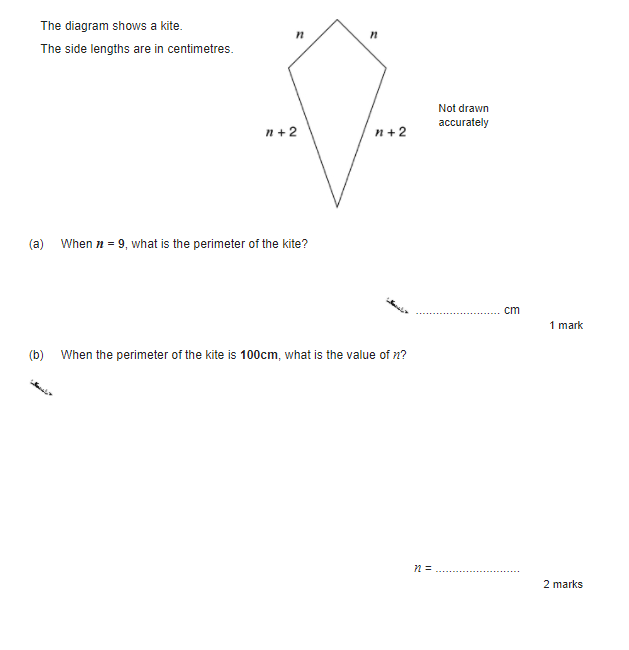 Here is a kite

The side lengths are in centimetres

If n = 9, what is the perimeter of the kite ?

When the perimeter of the kite is 100 cm, what is the value of n ?
Taken from ‘Test Base’
[Speaker Notes: Solutions
When n= 9, perimeter = 9 + 9 + 11 + 11 = 40cm
When perimeter = 100 , 4n + 4 = 100 ; 4n = 96; n = 24cm]
HIAS Blended Learning Resource
Challenge
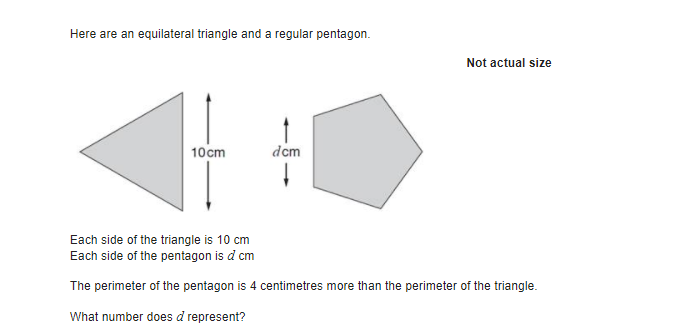 Taken from ‘Test Base’
[Speaker Notes: Solution
Perimeter of equilateral triangle is 30cm
Perimeter of regular pentagon is 5d cm
Perimeter of regular pentagon is also 30+4 = 34cm
So 5d = 34 ; d = 6.8cm]
HIAS Blended Learning Resource
HIAS Maths team
The HIAS maths team offer a wide range of high-quality services to support schools in improving outcomes for learners, including courses, bespoke consultancy and in-house training.  

For further details, please contact any member of the secondary maths team:
	Jo Lees: Jo.Lees@hants.gov.uk
	Jenny Burn: Jenny.Burn@hants.gov.uk
	Tessa Ingrey: Tessa.Ingrey@hants.gov.uk

For further details on the full range of services available please contact us using the following details:
 
Tel: 01962 874820 or email: hias.enquiries@hants.gov.uk 






For further details on the full range of services available please contact us using the following details:
 
Tel: 01962 874820 or email: hias.enquiries@hants.gov.uk
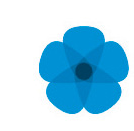 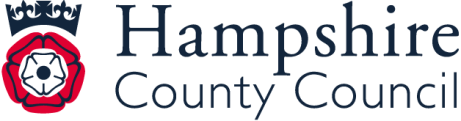